CS 115 Lecture
Flags
What is a flag?
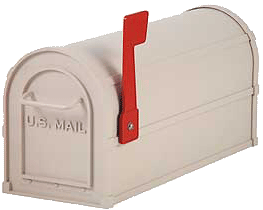 Think of a mailbox 
It has a flag to indicate whether
   there is mail in the box or not
The flag does not tell you how much mail you have
It doesn’t tell you when the mail was delivered
All it states is that “sometime in the past some mail was delivered”
A flag in computer science
It’s not new syntax or a special keyword
It’s a variable which can hold two different states (hint: bool!)
It holds one value if the “situation happened” and the other value if the “situation did not happen”
Things like “the user said they wanted to quit”. “the variable’s value exceeded 500”, “the file had a problem with opening”
You could use any data type for the flag, but bools were made specifically for this use
Naming a flag variable
Of course it can be any valid identifier but…
Try to make the name express the concept the flag represents
It’s usually in the form of a question (but don’t try to use a ?)
saw_error would make sense to be True if at least one error was seen and False otherwise
any_vowels would be True if at least one vowel was seen, False otherwise
in_order would be True if all the data seen was in order and False otherwise
Steps of using a flag
Initialize your flag before you use it
Should it be set to True? Or to False?  It’s up to you.  YOU decide what your flag means
Give the steps that could cause the flag to change
This is almost always an if.  It could be inside a loop or just a series of if’s.
In these steps, if the situation happens, set the flag to the OTHER value (not the one it was initialized to). If it started as True, then set it to False and vice versa
AFTER the processing is finished, test the flag to see what happened
	(usually an if/else structure)
Example – are there any odd numbers in the data?
def main():
	# check 10 input numbers to see if any of them were odd
	odds = False
	for i in range(10):
		num = int(input(“Enter a number: “))
		if num % 2 == 1:
			odds = True
	if odds == True:
		print(“Yep, at least one odd number”)
	else:
		print(“nope, no odds at all”)
Example: are all the numbers bigger than 50?
def main():
	bigger = True
	for i in range(5):
		num = int(input(“Enter a number: “))
		if num <= 50:
			bigger = False
	if bigger == True:
		print(“yes, all numbers seen were bigger than 50”)
	else:
		print(“no, at least one number was smaller than 50”)
Note the patterns “Any” and “All”
What they have in common
Both do the three steps of using a flag:  Initialize, set and test
How they differ	
Whether the initial value of the flag was True (all) or False (any)
How the condition was phrased (positively “yes, condition is here!”, or negatively “sorry, one of them failed!”)
What the final value of the flag meant:
An “any” pattern – the True means “at least one did do it”, False “none of them did”
An “all” pattern – the True means “ALL of them did it”, False means “at least one did not”
Mistakes made with flags
This one is the most common error
In setting the flag, use an if but you should NOT use an else!
Like this (the mistake is in red)
If num < 0:
	negflag = True
    else:
        	negflag = False
This kind of logic will always change the flag, one way or the other, every iteration
That means that the flag only reflects the very last situation that was tested, it has forgotten its “history”
Flag Error: Incorrect initialization
The mistake is initializing the flag to one value, and then setting it to the SAME value in the processing phase
	good_flag = True
	if num % 10 == 0:  # multiple of 10
		good_flag = True

	#later in the program
	if good_flag == True:   #Always True!
		print(“all numbers were multiples of 10!”)
	else:  
		print(“at least one number was not a multiple of 10”) #dead!!
Flag Error: No initialization!
This is a more subtle mistake, sometimes it crashes the program and sometimes it does not
	def main():  # note, NO initialization of ten_flag
		for i in range(5):
			num = int(input(“Enter a number: “))
			if num == 10:
				ten_flag = True
		if ten_flag == True:
			print(“at least one ten was seen”)
		else:
			print(“no tens seen”)
IF there was at least one 10 in the input, then the ten_flag is defined by the assignment statement
IF there were NO tens in the input, then the flag is never set, and when it is tested at the end, the program crashes with “unknown identifier”